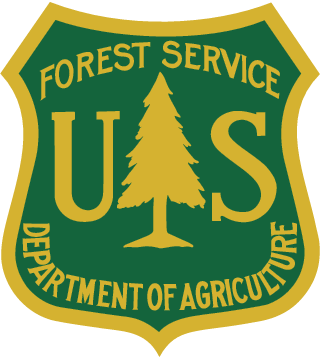 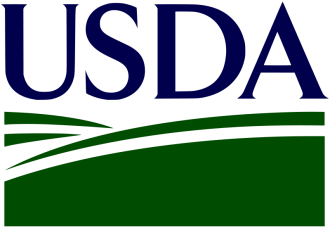 Ozark Highlands CFLR Restoration planning
William Carromero
April 27, 2016
Caring for the Land and Serving People.
Objectives
Partner’s involvement
Landscape planning
2
[Speaker Notes: During the presentation I will talk about partner’s participation in the planning process. Then, I will discuss landscape planning.]
Stakeholder Involvement
Meetings include field visits to discuss current conditions and desired future conditions.
Multiple stakeholders are involved in field visits.
3
Stakeholder Involvement
Partner involvement includes workshops, town hall meetings and formal collaborative meetings.
4
[Speaker Notes: We engage the public via workshops, town hall meetings and collaborative meetings. Partners like the Arkansas Game and Fish Commission and the Nature Conservancy hosts many of these meetings.]
A Tale of Two Plans
Compartment Level Planning
Smaller project area
Shotgun approach
Few actions
Landscape Level Planning
10 to 80 thousand acres
Multiple actions
5
[Speaker Notes: In general compartment level planning consist of small project areas. Usually, these areas includes several compartments and activities at stands within those compartments. Think of is as a shotgun approach. 

Landscape level planning usually consist of project areas larger than ten thousand acres.]
Stand Level Planning
6
[Speaker Notes: This is an example of a compartment/stand based project. It consists of three compartments and several stands per compartment. The project area is approximately 3,957 acres of National Forest System land. Proposed activities include vegetation management, hazardous fuel reduction, road management and wildlife habitat improvement.]
Landscape Level Planning
7
[Speaker Notes: This example shows a landscape level project. The project area consists of 80,000 acres (20,000 private land). The main objective for this project is habitat restoration for a listed bat species. The Land Resource Management Plan identifies desired future conditions for the bat habitat. These were incorporated in the proposed actions. The proposed actions include forest management, invasive species management, fuel reduction, wildlife habitat improvement, native grass restoration, glade restoration.]
Landscape Level Planning
8
[Speaker Notes: Landscape level planning includes many activities. This figure shows the prescribed burn blocks in grey scale. Then, we have other activities like timber sales, invasive species treatments, wildlife habitat improvements, glade restoration and native warm season grass restoration. This level of planning requires a well integrated team. Some of the activities may conflict with each other. For example a prescribed burn cannot take place at the same time as an active timber sale. You may want to treat invasive species before moving equipment to a project area. Landscape restoration is more involved. Timing is critical to allow activities to take place without conflict.]
Closing Remarks
Stakeholder involvement is crucial to project success.
Landscape scale analyses provide more flexibility when determining program of work.
Small projects will not get to desired condition.
Landscape level planning requires more involvement from program managers to avoid conflict between activities.
9